ΠΑΝΕΠΙΣΤΗΜΙΟ    ΠΕΛΟΠΟΝΝΗΣΟΥ ΣΧΟΛΗ   ΓΕΩΠΟΝΙΑΣ   &   ΤΡΟΦΙΜΩΝΤμήμα    Γεωπονίας
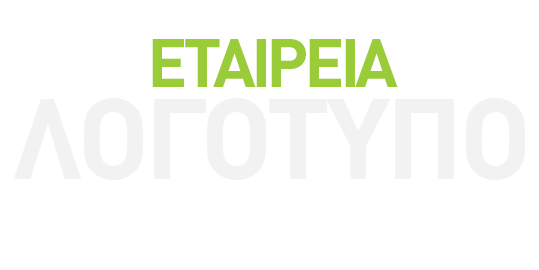 Αγροτική Πολιτική
Διάλεξη 7

Δρ Δημήτριος Π. Πετρόπουλος
Αναπληρωτής Καθηγητής «Γεωργικής Οικονομίας»
ΠεριεχόμεναΔιαρθρωτική Πολιτική – Structural Policy
Οι βασικές κατευθύνσεις της διαρθρωτικής πολιτικής 
Δομή της ελληνικής γεωργίας
Χρόνια δομικά προβλήματα του αγροτικού τομέα 
Τα μέτρα Διαρθρωτικής Πολιτικής 
Διαρθρωτικές αλλαγές και προοπτικές
Κατευθύνσεις και σκοποί της διαρθρωτικής πολιτικής (ΚΑΠ)
Εξέλιξη της Κοινής Διαρθρωτικής Πολιτικής
Η βελτίωση της παραγωγικότητας του αγροτικού τομέα μπορεί να επιτευχθεί με την καλύτερη αξιοποίηση των συντελεστών παραγωγής και του ανθρώπινου δυναμικού 
Ο όρος Διαρθρωτική Πολιτική αφορά το σύνολο των θεσμικών μέτρων και ρυθμίσεων που επηρεάζουν τη χρήση των παραγωγικών συντελεστών και προσανατολίζουν την αγροτική δραστηριότητα, σε κάποιον προκαθορισμένο στόχο «οικονομικής ευημερίας»
Είναι η πολιτική που δεν ασχολείται με το αγροτικό προϊόν (ποσότητες, τιμές, δίκτυα, διάθεση, αγορές, εξαγωγές κλπ), αλλά με τη δομή και τα χαρακτηριστικά των παραγωγικών μονάδων, με μέτρα που έχουν μεσο-μακροπρόθεσμη εφαρμογή
Οι βασικές κατευθύνσεις της διαρθρωτικής πολιτικής
Ο εκσυγχρονισμός των αγροτικών εκμεταλλεύσεων
Η επαγγελματική πληροφόρηση και εκπαίδευση
Η βελτίωση των συνθηκών μεταποίησης και εμπορίας των αγροτικών προϊόντων
Η πρόωρη συνταξιοδότηση των αγροτών
Οι ενισχύσεις των κατοίκων των ορεινών και μειονεκτικών περιοχών
Ειδικές ενισχύσεις για εγκατάσταση νέων γεωργών
Δομή της ελληνικής γεωργίας
Συμμετοχή στο ΑΕΠ
Γεωργική απασχόληση
40% των απασχολουμένων είναι >55 ετών
Η Χρησιμοποιούμενη Γεωργική Γη (ΧΓΓ) αντιπροσωπεύει το 27% της συνολικής επιφάνειας της χώρας (55% ΕΕ)
Η αναλογία μεταξύ Φυτικής και Ζωικής παραγωγής είναι 70:30 (50:50 ΕΕ)
750.000 οικογενειακές αγροτικές εκμεταλλεύσεις
50 στρέμματα μέση έκταση ανά εκμετάλλευση (100 στρ. Ιταλία, Πορτογαλία, 180 στρ. Ισπανία, Ολλανδία, 400 στρ. Δανία, 700 στρ. Αγγλία)
Νέο πλαίσιο για την ελληνική γεωργία
Μετά την αναθεώρηση της ΚΑΠ του 2003 και την σημαντική διεύρυνση της ΕΕ το 2004 και 2007 (από 15 σε 28 μέλη), το επίκεντρο ενδιαφέροντος άλλαξε ριζικά και στοχεύει σε:
Γεωργία ανταγωνιστική στις διεθνείς αγορές
Μεθόδους παραγωγής φιλικές προς το περιβάλλον και ικανές να παρα΄γουν προϊόντα ποιότητας
Ποικιλία προϊόντων και ανάπτυξη της υπαίθρου
Απλοποίηση της γεωργικής πολιτικής και κατακερματισμό αρμοδιοτήτων στα κράτη μέλη
Μεγαλύτερη ασφάλεια των τροφίμων και υψηλότερη ποιότητα
Χρόνια δομικά προβλήματα του αγροτικού τομέα
Σύγχυση που επικρατεί στον ορισμό της έννοιας «γεωργός», «επάγγελμα γεωργός», «αγροτική έκταση»
Η σύνθεση της αγροτικής παραγωγής
Η οργάνωση και εμπορία των αγροτικών προϊόντων
«ποιοτικά προϊόντα», «ασφαλή προϊόντα», «φθηνά προϊόντα»
Τα μέτρα Διαρθρωτικής Πολιτικής
Βελτίωση της διάρθρωσης των γεωργικών εκμεταλλεύσεων (αναδασμός, αρδευτικά έργα, έργα οδοποιίας κλπ)

Μέτρα συγκράτησης και περιορισμού του κόστους παραγωγής (ορθολογική χρήση των παραγωγικών συντελεστών και των εφοδίων)

Αύξηση παραγωγικότητας, βελτίωση ποιότητας, μείωση κόστους

Ολοκληρωμένο πρόγραμμα αναδιάρθρωσης καλλιεργειών
Διαρθρωτικές αλλαγές και προοπτικές
Διαρθρωτικές αλλαγές στη δομή των γεωργικών εκμεταλλεύσεων και στην αναδιάρθρωση των καλλιεργειών
Ο επαγγελματικός και κοινωνικός καθορισμός του αγροτικού πληθυσμού
Η αναδιάρθρωση των υπηρεσιών του Υπουργείου Αγροτικής Ανάπτυξης και Τροφίμων
Οργάνωση της διάθεσης των αγροτικών προϊόντων και τη δημιουργία και παραγωγή προϊόντων με μεγάλη προστιθέμενη αξία.
Ενημέρωση και εκπαίδευση των αγροτών
Εισοδηματική στήριξη του αγροτικού πληθυσμού
Κατευθύνσεις και σκοποί της διαρθρωτικής πολιτικής (ΚΑΠ)
Εκσυγχρονισμός των γεωργικών εκμεταλλεύσεων
Επαγγελματική πληροφόρηση και προσανατολισμό των εργαζομένων στη γεωργία
Βελτίωση των συνθηκών μεταποίησης και εμπορίας των αγροτικών προϊόντων
Επιδοτήσεις για εθελούσια έξοδα ή πρόωρη συνταξιοδότηση ηλικιωμένων αγροτών
Ενισχύσεις των κατοίκων ορεινών ή μειονεκτικών περιοχών για την στήριξη του εισοδήματος τους
Ειδικές ενισχύσεις και κίνητρα για την εγκατάσταση νέων αγροτών και ενθαρρύνσεις για συμμετοχή σε ομαδικές καλλιέργειες και συλλογικές δραστηριότητες (συγκρότηση ομάδων παραγωγών)  
Ειδικά μέτρα για την αντιμετώπιση περιφερειακών προβλημάτων
Εξέλιξη της Κοινής Διαρθρωτικής Πολιτικής
Πρώτο στάδιο 1960 – 1975 
Δεύτερο στάδιο 1975 – 1980
Τρίτο στάδιο – δεκαετία 1980
Τέταρτο στάδιο – δεκαετία 1990
Πέμπτο στάδιο – δεκαετία 2000
Πρώτο στάδιο 1960 – 1975
Ενίσχυση επενδύσεων που βοηθούσαν στη βελτίωση της δομής της παραγωγής (Σχέδιο Mansholt) 
Εκσυγχρονισμός των γεωργικών εκμεταλλεύσεων
Αύξηση του εισοδήματος
Ενθάρρυνση της εγκατάλειψης της γεωργικής δραστηριότητας
Κοινωνικοοικονομική ενημέρωση και επαγγελματική ειδίκευση των απασχολουμένων στη γεωργία
Δημιουργία συμβουλευτικών υπηρεσιών
Δεύτερο στάδιο 1975 – 1980
Οδηγία για λήψη μέτρων στις ορεινές  και προβληματικές περιοχές
Ορεινές περιοχές
Μειονεκτικές περιοχές
Περιοχές με ειδικά προβλήματα
Βελτίωση δομών μεταποίησης και εμπορίας
Σύσταση και λειτουργία των Ομάδων Παραγωγών
Τρίτο στάδιο – δεκαετία 1980
Προσαρμογή των παλιότερων οδηγιών
Ενίσχυση εγκατάστασης για νέους γεωργούς
Ειδικά μέτρα για την αντιμετώπιση ειδικών περιφερειακών προβλημάτων
Υιοθέτηση μέτρων προσανατολισμένα κυρίως στις Μεσογειακές περιοχές (ΜΟΠ – Μεσογειακά Ολοκληρωμένα Προγράμματα)
Τέταρτο στάδιο – δεκαετία 1990
Υιοθετήθηκαν μέτρα με σκοπό τη μείωση της παραγωγής και τον προσανατολισμό της προς την αγορά
Υιοθετήθηκαν μέτρα που έχουν έντονη τη διάσταση του χώρου και αποτελούσαν ένα άθροισμα τομεακών πολιτικών (Leader, ΟΠΑΑΧ)
Πέμπτο στάδιο – δεκαετία 2000
Παρότρυνση των παραγωγών να παράγουν σύμφωνα με τις «επιθυμίες» της αγοράς
Οι ενισχύσεις καταβάλλονται στους παραγωγούς  - ανεξάρτητα από το ύψος της παραγωγής τους – μέσω ομαδοποιημένης εισοδηματικής ενίσχυσης σε μια Ενιαία Ενίσχυση
Ευχαριστώ για την προσοχή και συμμετοχή σας!
Email: d.petropoulos@uop.gr